Cvičení č. 3
Z0136 
Územní plánování a urbanismus

19. 10. 2017
FG3V
Na začátek… přiřaďte
Lineární město				P. Geddes
Garden Cities of Tomorrow 		E. Howard
Generální teorie urbanizace 		I. Cerdá
Cities in Evolution				A. S. y Mata
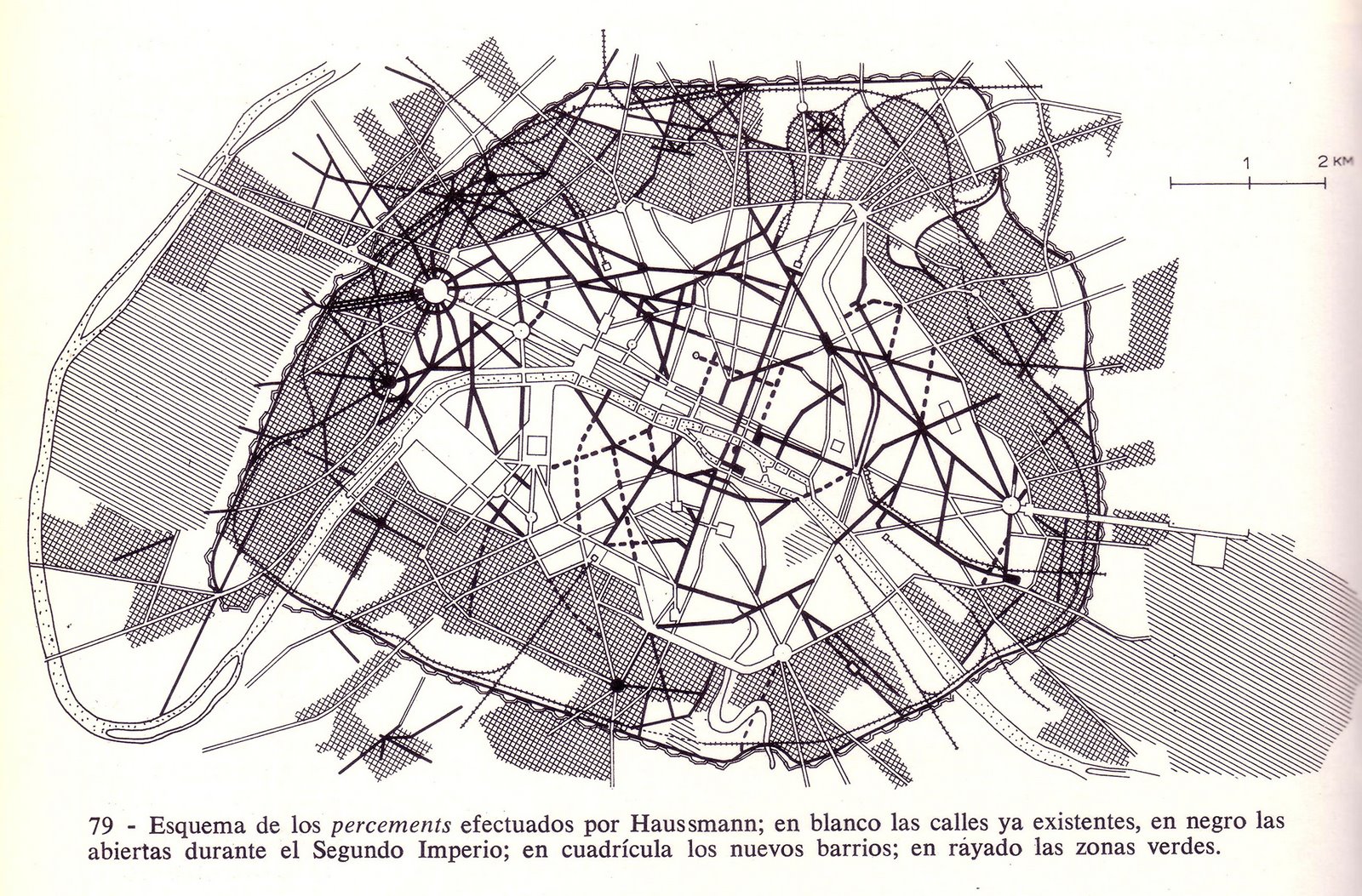 Avantgarda
Umělecký směr 1. pol. 20. století
Krach (1. sv. válka) i nové ideje (Říjnová revoluce)
Válka, rozvoj vědy a technologií, zborcení ideálů humanismu
Živná půda i pro Futurismus (Surrealismus, Dadaismus atd.)
Vzniká v Itálii
Úžas v technice (technické civilizaci), odpor k předcházejícím způsobům života (zejména i ke křesťanskému pojetí světa)
Pohyb, díla, rychlost, destrukce
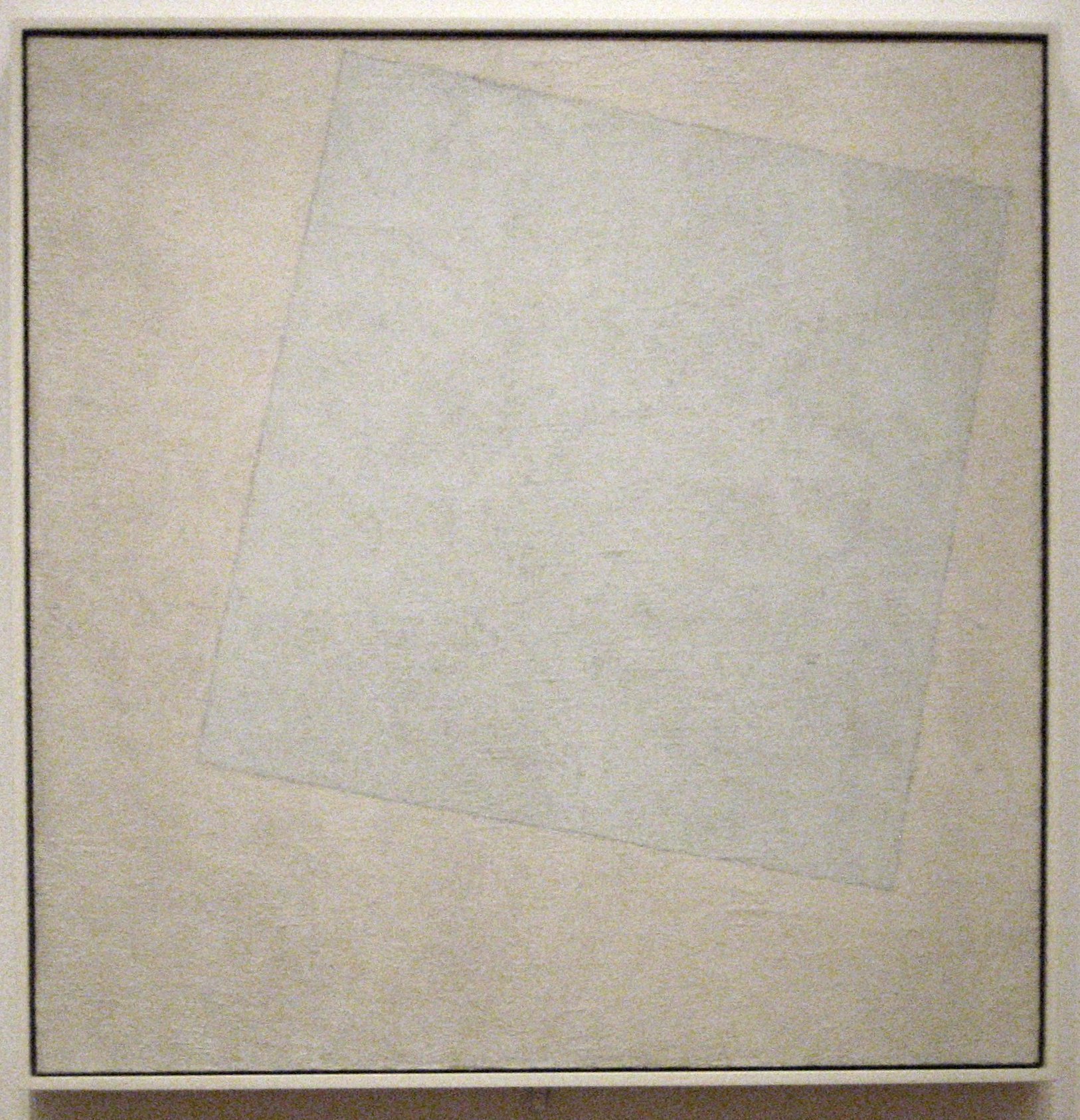 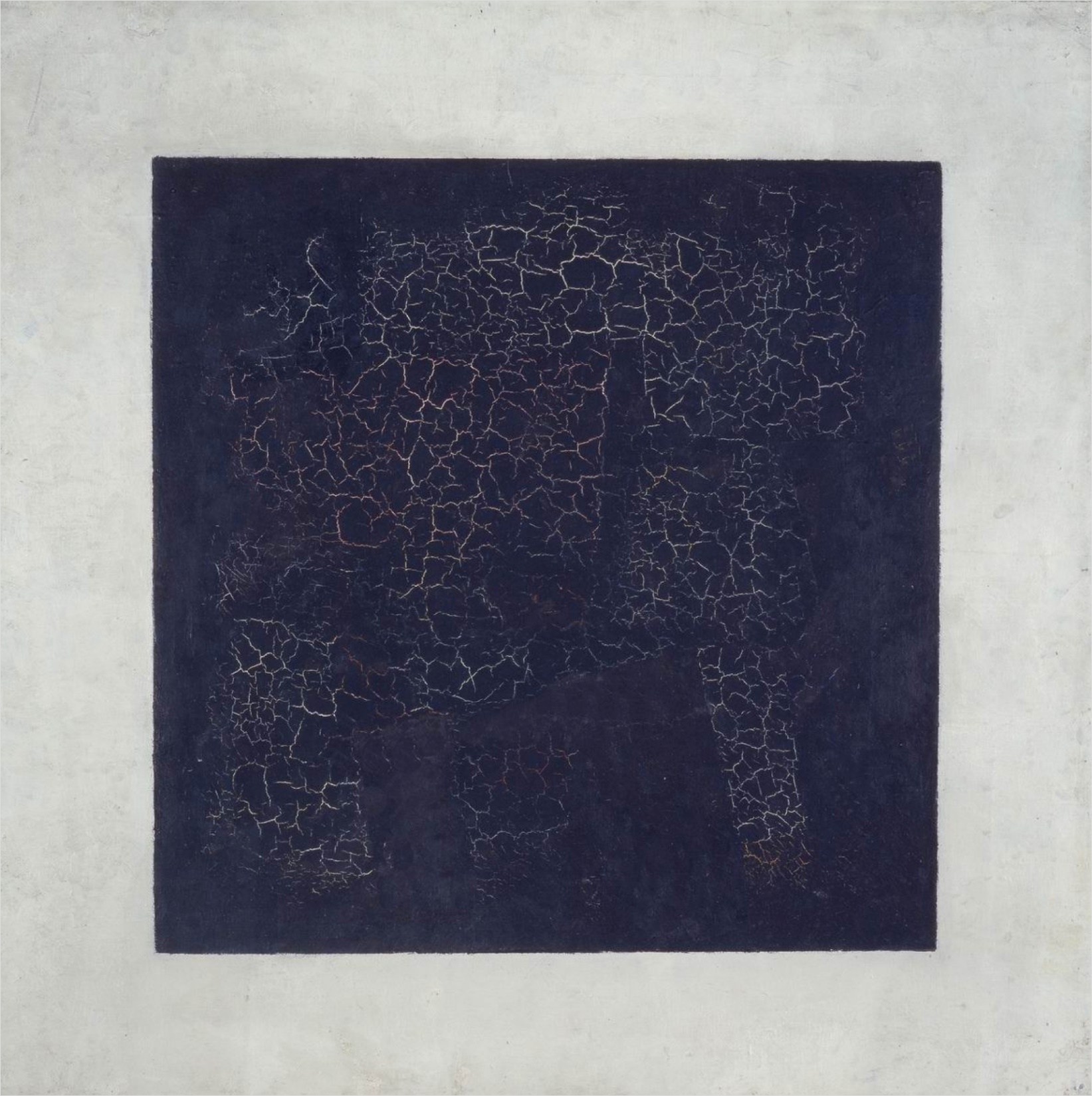 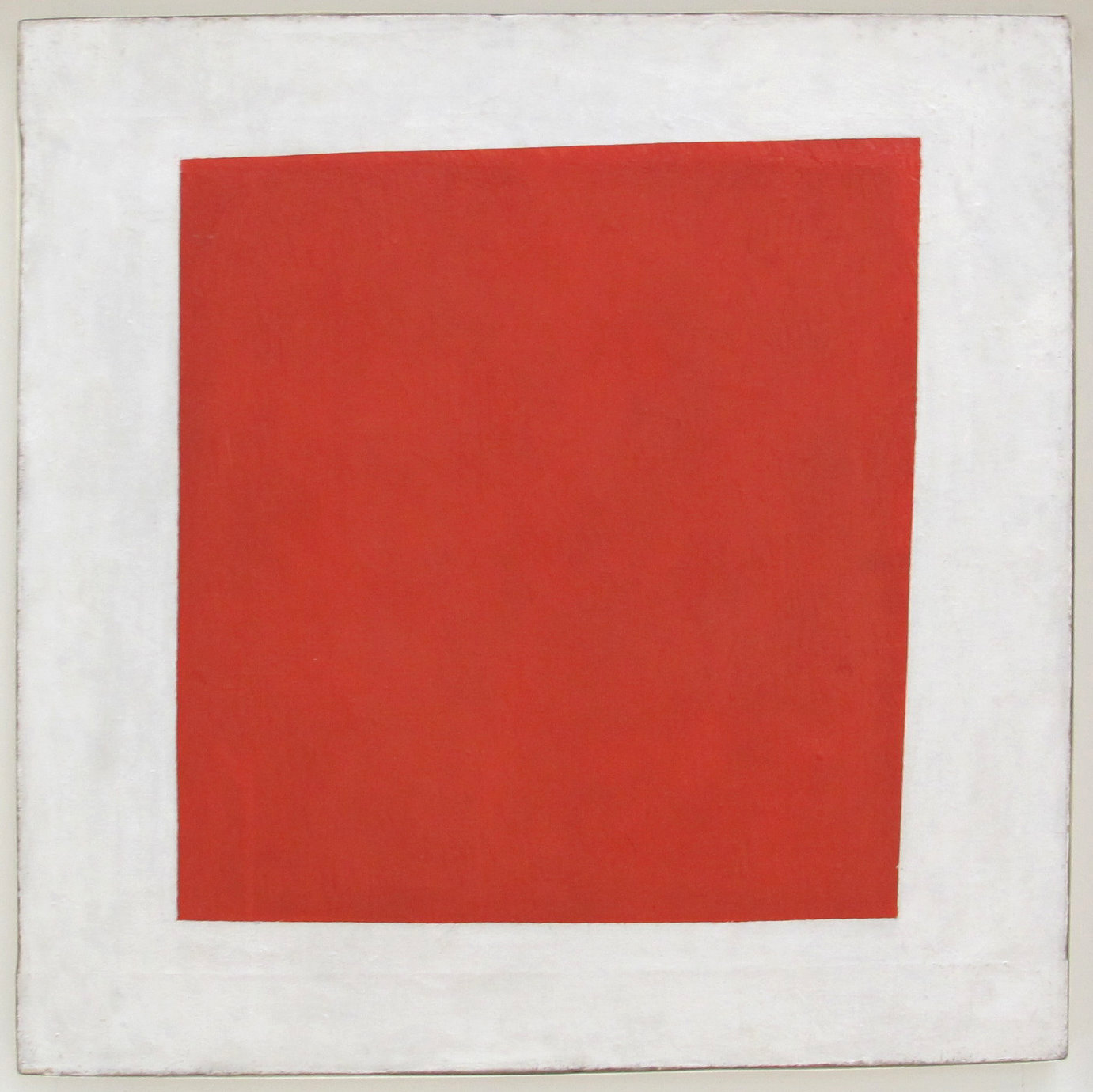 Kazimir Malevič
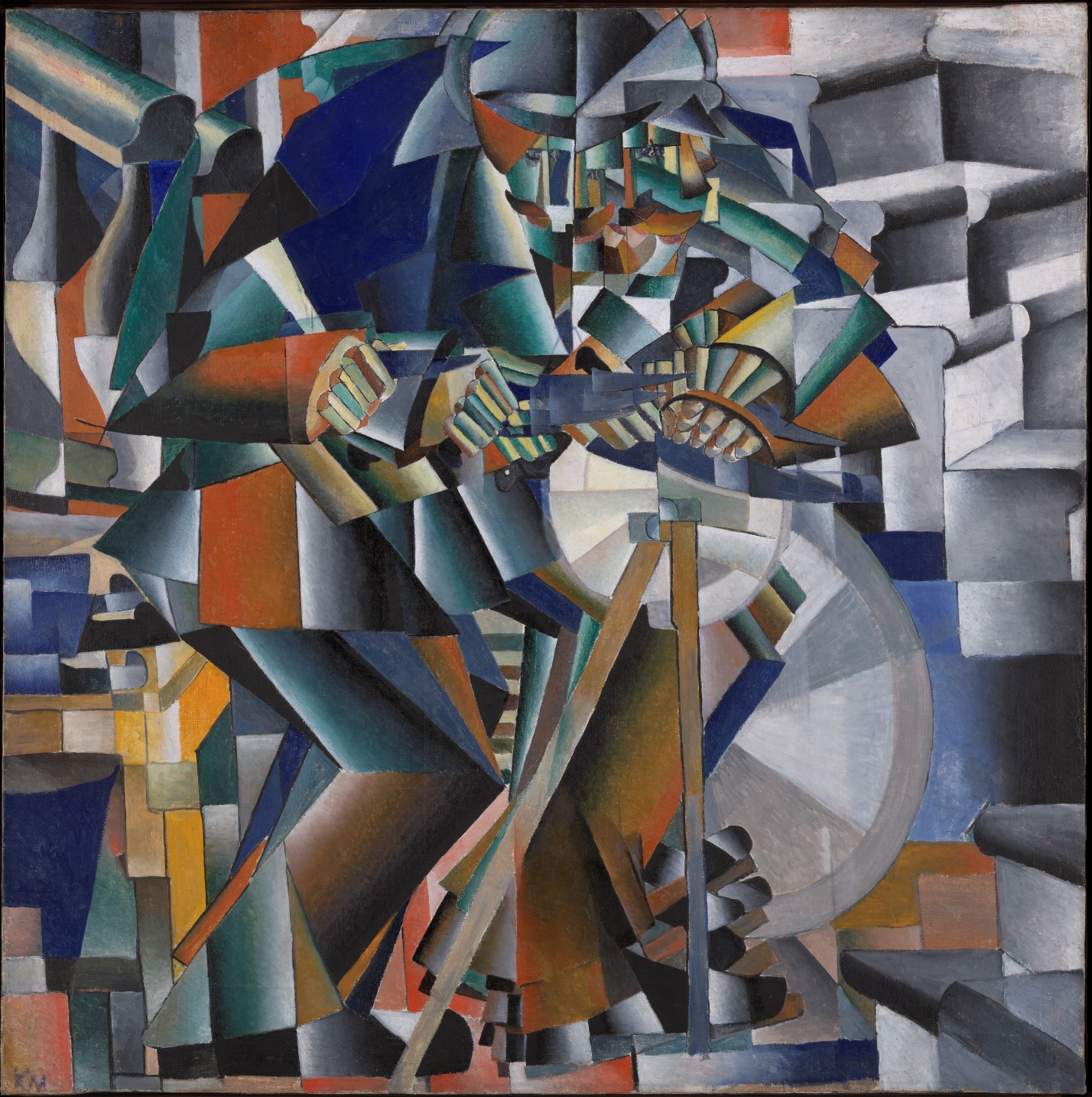 Brusič nože, 1912–1913
Le Corbusier – Charles-Édouard Jeanneret
V letech 1887 – 1965, narozen ve Švýcarsku
Působil na mnoha místech, zejména ve Francii
„Dům je stroj na bydlení“
Racionální a účelné
Vliv na plánování měst po II. sv. válce
Celková realizace zaostala za vizemi (razantnost)
Rozdělení města – kde se má bydlet, kde mají být školy atd.
Neuskutečněné projekty
Přestavby Paříže (1925), Antverp (1933), či Rio de Janeira (1929)
Vznikly i návrhy pro firmu Baťa
Např. urbanistický rozvoj Zlína, návrh pavilonu pro světovou výstavu atd.
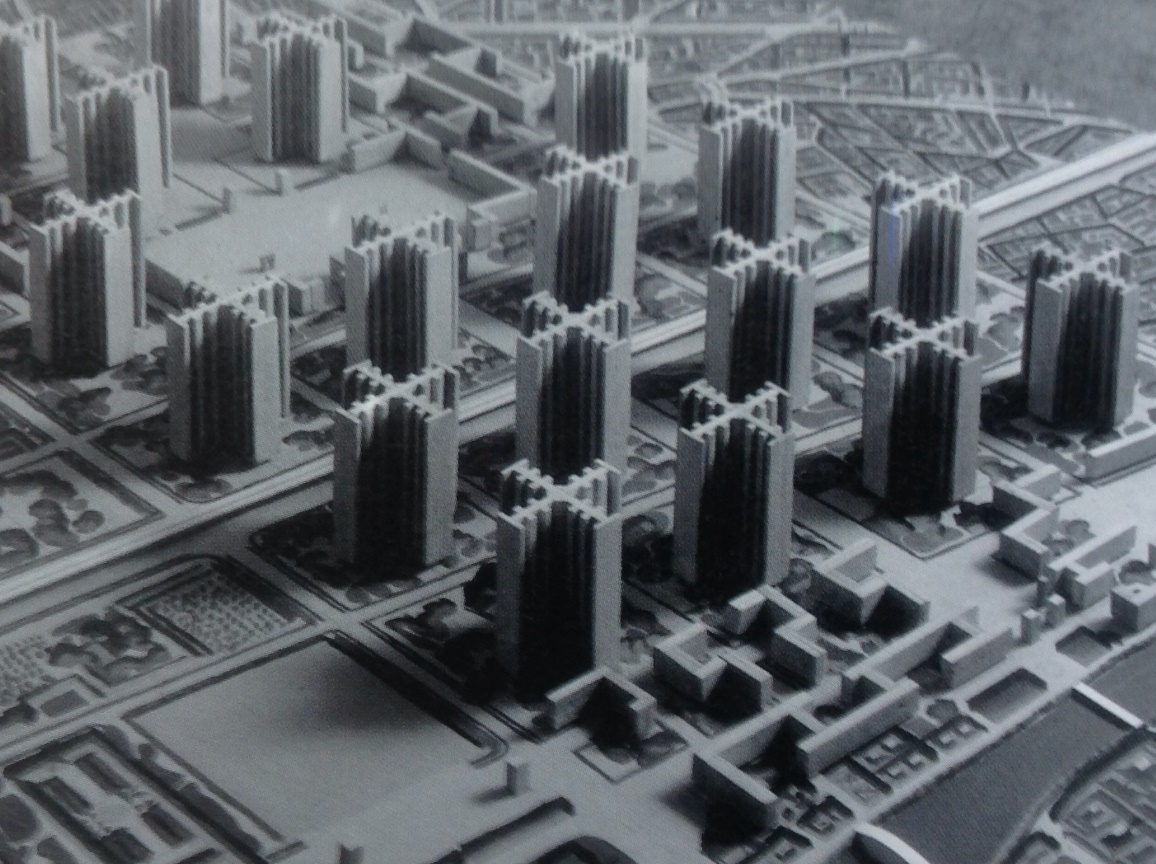 Chandigar
Město budoucnosti
Město jako správní centrum Punjabu
Vycházel ze staršího projektu organického zahradního města
Narovnání struktury města
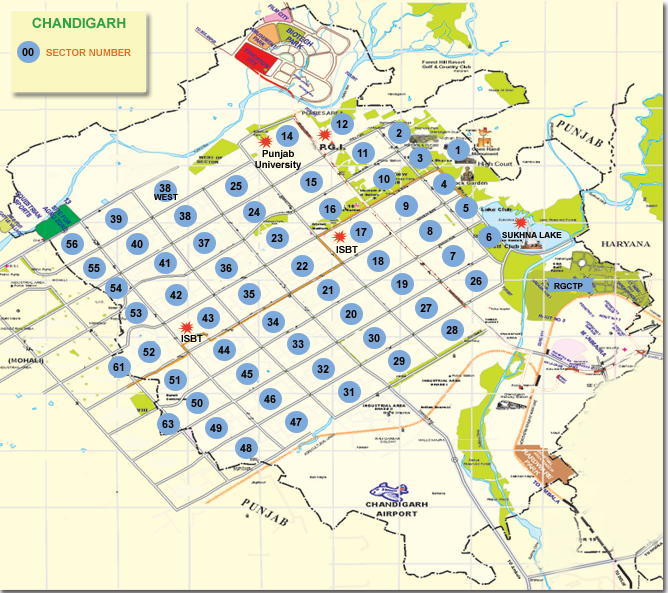 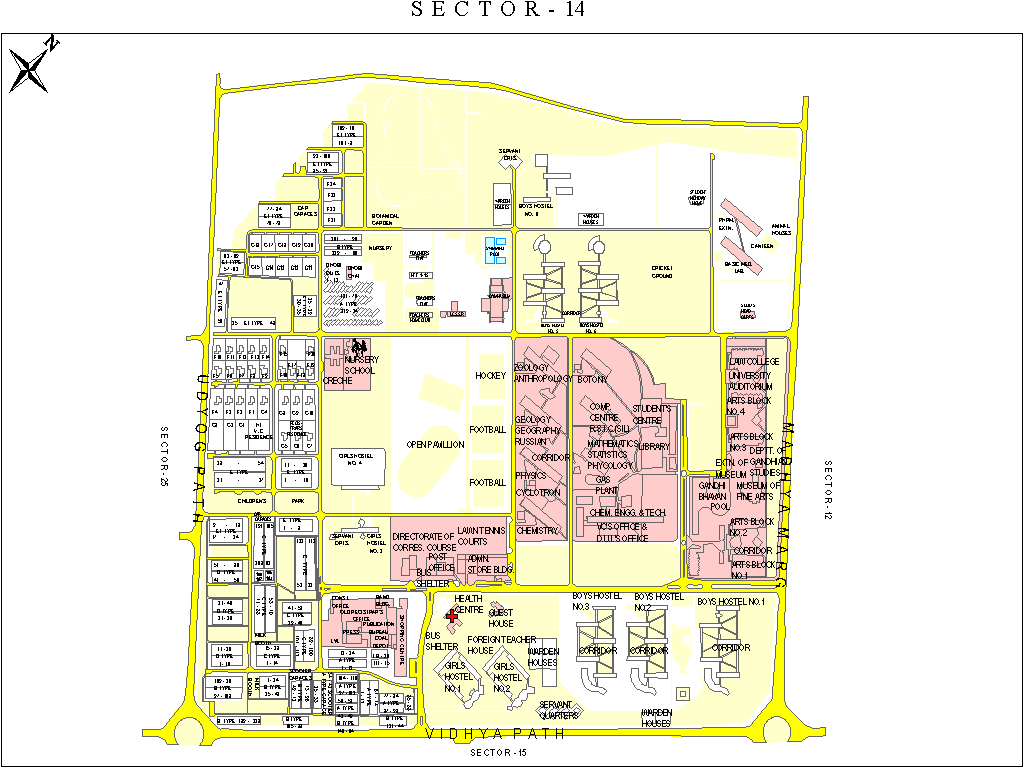 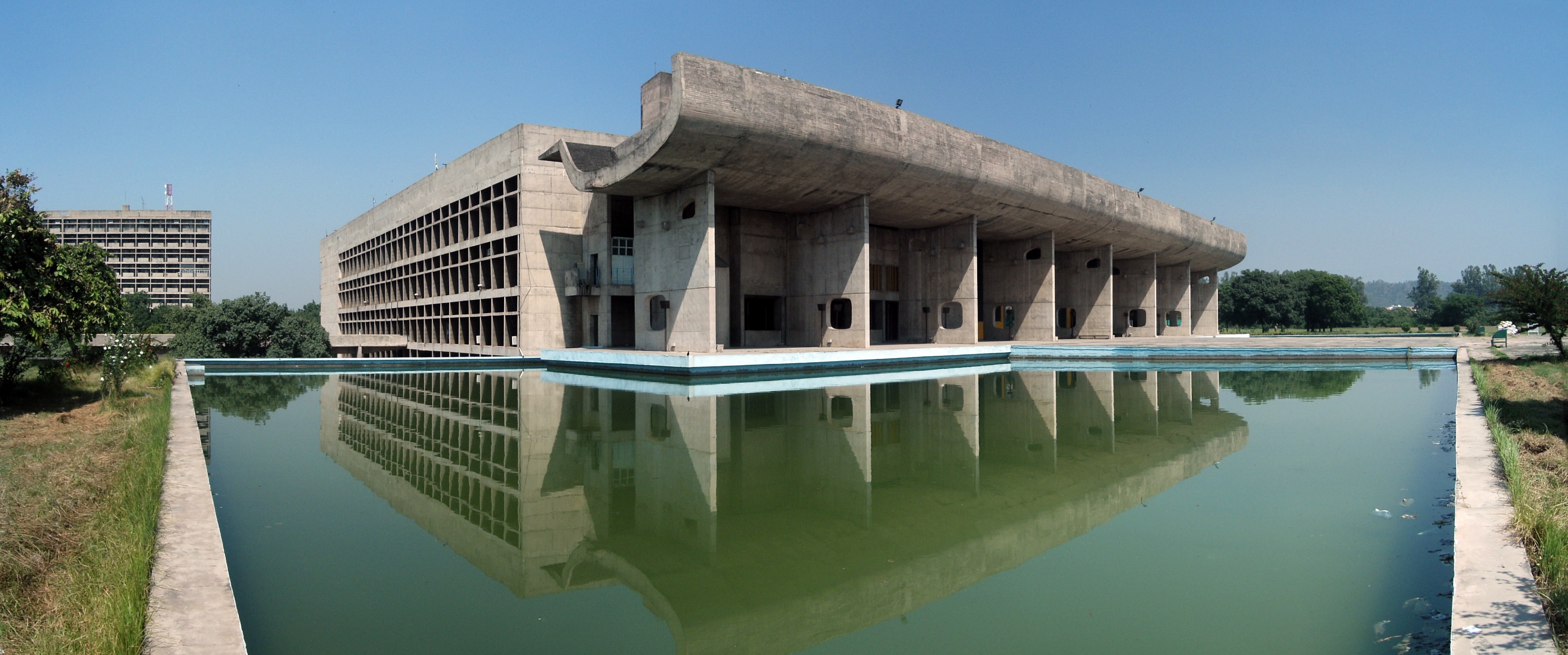 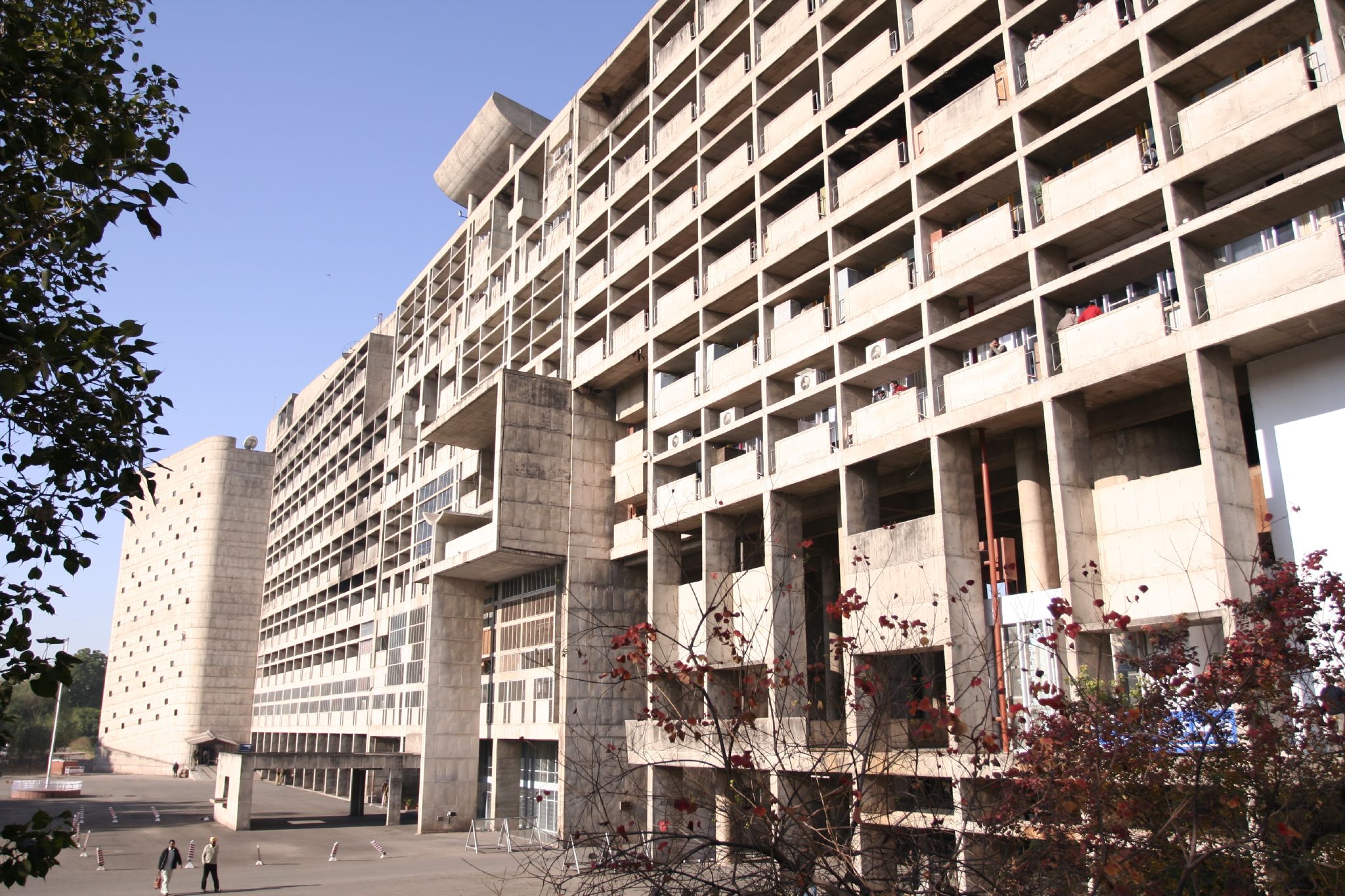 Marseille
Od 1952
Na střeše bazén, zahrada
Společné prostory, jesle…
Zadání cvičení
Přečtěte si část textu od Le Corbusiera Současné město, která zachycuje jeho pohledy na moderní uspořádání městského prostoru a městských funkcí.

Na následujícím cvičení (26. 10.) budou dvě skupiny vzájemně diskutovat nad prostudovaným textem.
Zadání cvičení
První skupina by měla v textu hledat a v diskusi obhajovat pozitivní přínosy a pokroková řešení Le Corbusierova přístupu
Boušková až Koubek

Druhá skupina pak bude hrát roli kritiků a soustředí se především na vyzdvižení slabých míst a urbanistických rizik Le Corbusierových koncepcí
Kyselý až Závodný
Díky za pozornost!
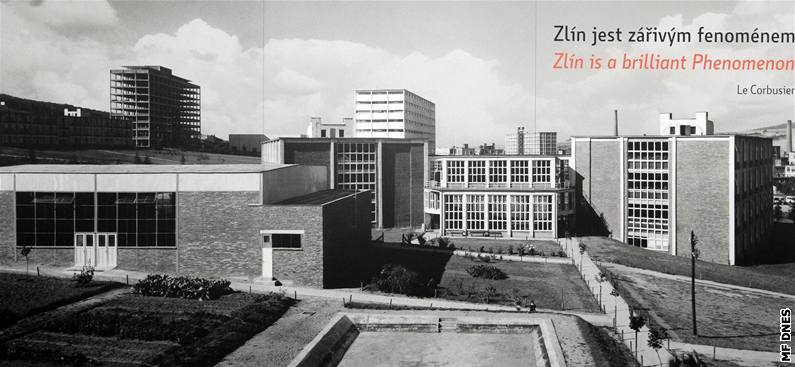 Zdroje
Urbanistická čítanka: vybrané texty urbanistické literatury XX. století. Praha: Česká komora architektů, 2000.
https://1gr.cz/fotky/idnes/10/042/org/WEB327cc2_Bata_1.jpg.JPG
https://spargelandfraise.files.wordpress.com/2011/05/haussmannparc3ads.jpeg
http://bfree.cz/wp-content/gallery/artbanana/lecorbusier2.jpg
https://upload.wikimedia.org/wikipedia/commons/d/d6/Chandigarh_Secretariat.jpg
https://upload.wikimedia.org/wikipedia/commons/thumb/1/1a/Palace_of_Assembly_Chandigarh_2006.jpg/1920px-Palace_of_Assembly_Chandigarh_2006.jpg
https://upload.wikimedia.org/wikipedia/commons/d/d8/Plan_Voisin_model.jpg
http://chandigarh.gov.in/sectormap/sec_14.gif
http://chandigarh.gov.in/knowchd_map.htm
https://i.pinimg.com/736x/76/62/45/7662454a5efb2801ca9b41c61ffa22c8--le-corbusier-architecture-residential-architecture.jpg